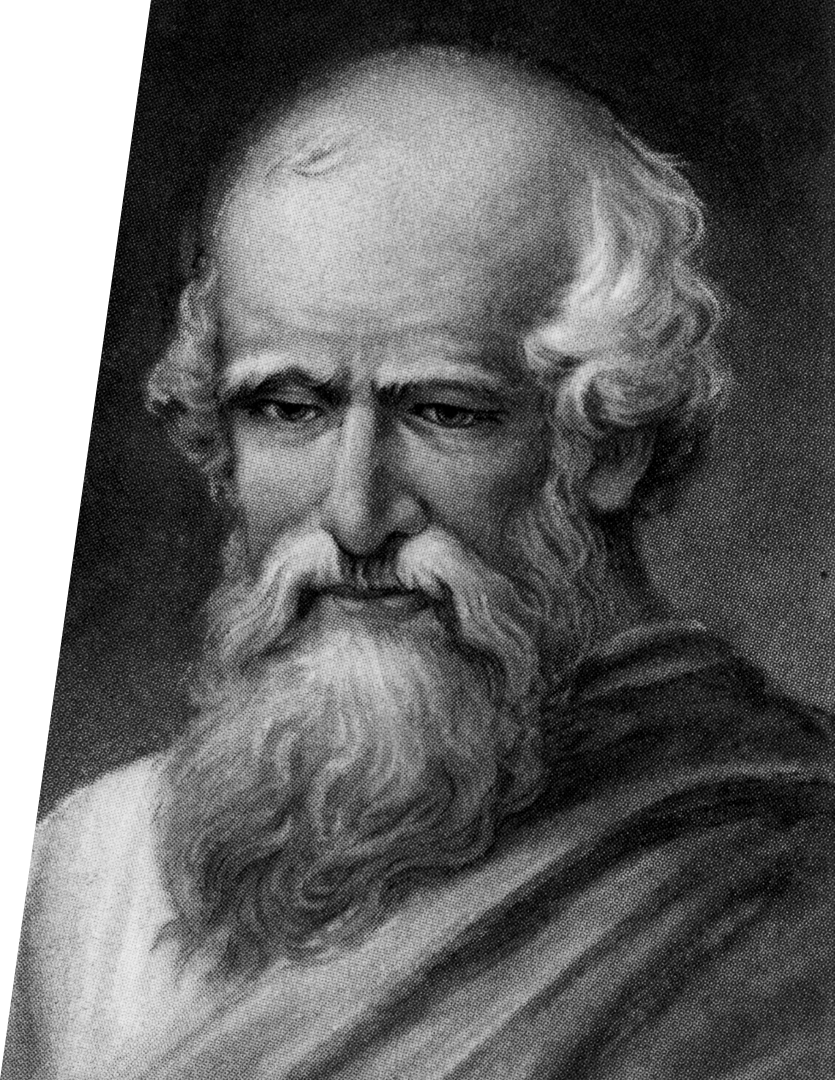 Закон Архимеда. Условия плавания тел
Архимед
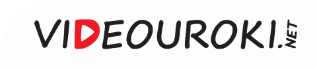 Статика жидкостей и газов
Силы давления
Гидростатическое давление
Давление жидкости
силы, с которыми жидкость действует на любую поверхность, граничащую с ней.
давление жидкости, обусловленное ее весом: p = ρgh.
такая характеристика состояния жидкости в данном месте, которая не зависит от ориентации площадки в жидкости и величины ее площади.
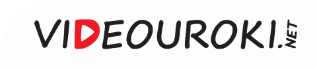 Выталкивающая сила
Силы давления
Гидростатическое давление
Давление жидкости
Выталкивающая сила (сила Архимеда)
силы, с которыми жидкость действует на любую поверхность, граничащую с ней.
давление жидкости, обусловленное ее весом: p = ρgh.
такая характеристика состояния жидкости в данном месте, которая не зависит от ориентации площадки в жидкости и величины ее площади.
равнодействующая сил давления на тело, погруженное в жидкость или газ.
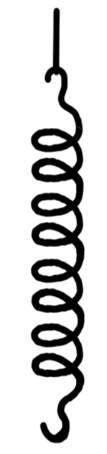 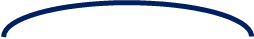 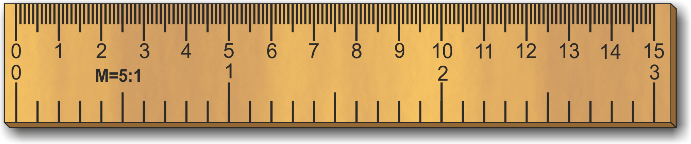 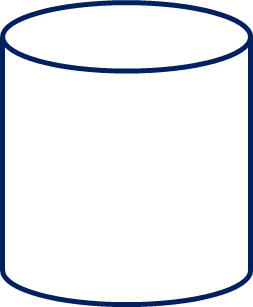 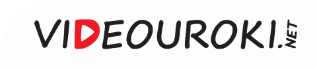 Выталкивающая сила
Выталкивающая сила (сила Архимеда)
равнодействующая сил давления на тело, погруженное в жидкость или газ.
Равнодействующая сил давления:
— сжимают тело.
Модуль силы давления, действующей на верхнюю и нижнюю грани тела:
.
.
Выталкивающая сила
вид спереди
вид сбоку
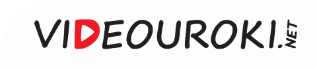 Закон Архимеда
— выталкивающая сила.
Равнодействующая сил давления:
Выталкивающая сила (сила Архимеда)
Закон Архимеда
равнодействующая сил давления на тело, погруженное в жидкость или газ.
на тело, погруженное в жидкость (газ), действует выталкивающая сила, равная весу жидкости (газа) в объеме погруженной части тела, направленная вертикально вверх и приложенная в центре давления.
— сжимают тело.
Модуль силы давления, действующей на верхнюю и нижнюю грани тела:
.
.
вид спереди
вид сбоку
Выталкивающая сила
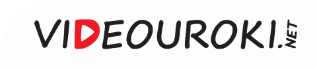 Закон Архимеда
Выталкивающая сила (сила Архимеда)
Закон Архимеда
равнодействующая сил давления на тело, погруженное в жидкость или газ.
на тело, погруженное в жидкость (газ), действует выталкивающая сила, равная весу жидкости (газа) в объеме погруженной части тела, направленная вертикально вверх и приложенная в центре давления.
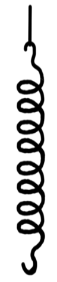 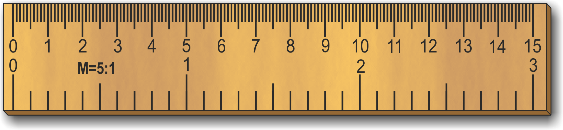 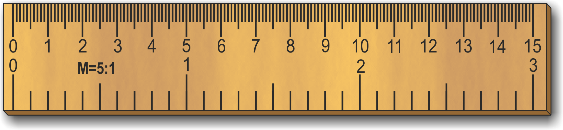 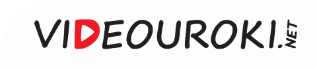 Закон Архимеда
Выталкивающая сила (сила Архимеда)
Закон Архимеда
Закон Архимеда
равнодействующая сил давления на тело, погруженное в жидкость или газ.
на тело, погруженное в жидкость (газ), действует выталкивающая сила, равная весу жидкости (газа) в объеме погруженной части тела, направленная вертикально вверх и приложенная в центре давления.
на тело, погруженное в жидкость (газ), действует выталкивающая сила, равная весу жидкости (газа) в объеме погруженной части тела, направленная вертикально вверх и приложенная в центре давления.
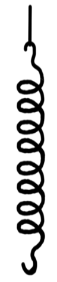 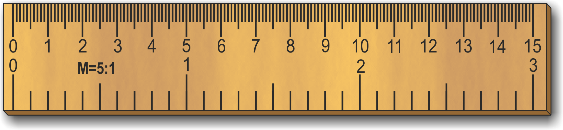 В состоянии невесомости выталкивающая сила не действует.
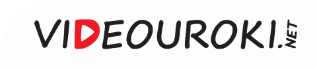 Плавание тел
Условия плавания тел
Тело тонет:
1) тело тонет, если равнодействующая силы тяжести и архимедовой силы направлена вниз;
Тело плавает внутри жидкости:
2) тело плавает внутри жидкости, если равнодействующая силы тяжести и архимедовой силы равна нулю;
Тело плавает на поверхности:
3) тело плавает на поверхности жидкости, если равнодействующая архимедовой силы и силы тяжести направлена вверх.
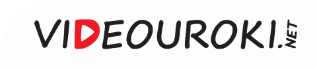 Плавание тел
Условия плавания тел
Тело тонет:
1) тело тонет, если равнодействующая силы тяжести и архимедовой силы направлена вниз;
Тело плавает внутри жидкости:
2) тело плавает внутри жидкости, если равнодействующая силы тяжести и архимедовой силы равна нулю;
Тело плавает на поверхности:
3) тело плавает на поверхности жидкости, если равнодействующая архимедовой силы и силы тяжести направлена вверх.
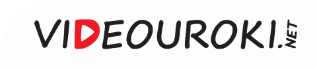 Плавание тел
Тело тонет:
Условия плавания тел
1) тело тонет, если равнодействующая силы тяжести и архимедовой силы направлена вниз;
Тело плавает внутри жидкости:
Тело плавает на поверхности:
2) тело плавает внутри жидкости, если равнодействующая силы тяжести и архимедовой силы равна нулю;
3) тело плавает на поверхности жидкости, если равнодействующая архимедовой силы и силы тяжести направлена вверх.
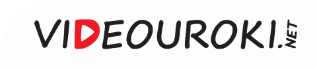 Плавание тел
Предельная осадка судна
Ватерлиния
Водоизмещение судна (mв)
максимальная глубина, на которую может погружаться судно в воду.
красная линия на борту судна, указывающая наибольшую допустимую осадку судна.
масса воды в погруженном до ватерлинии объеме судна.
— грузоподъемность судна.
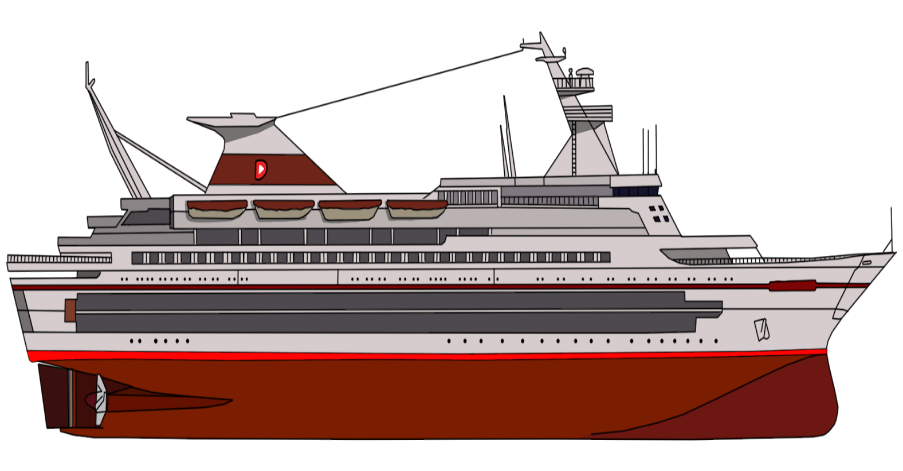 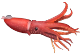 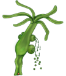 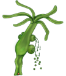 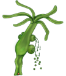 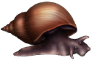 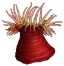 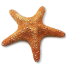 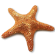 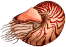 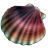 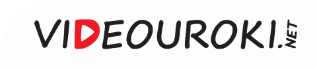 Плавание тел
Предельная осадка судна
Ватерлиния
Водоизмещение судна (mв)
— грузоподъемность судна.
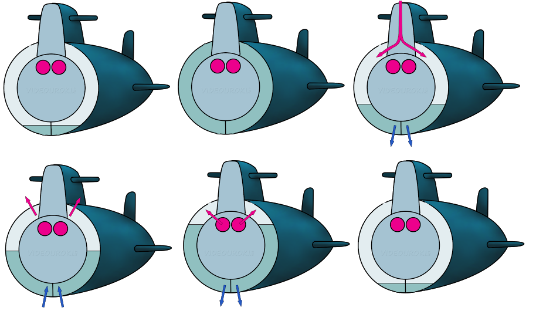 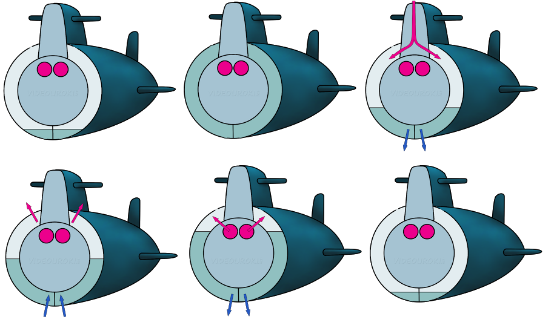 максимальная глубина, на которую может погружаться судно в воду.
красная линия на борту судна, указывающая наибольшую допустимую осадку судна.
масса воды в погруженном до ватерлинии объеме судна.
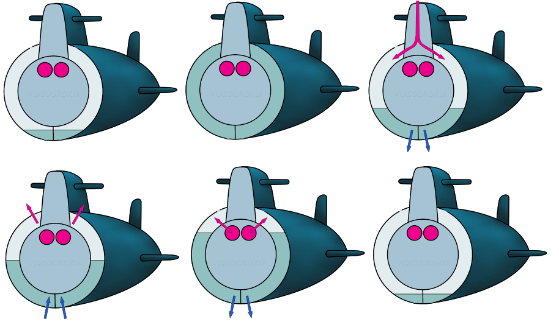 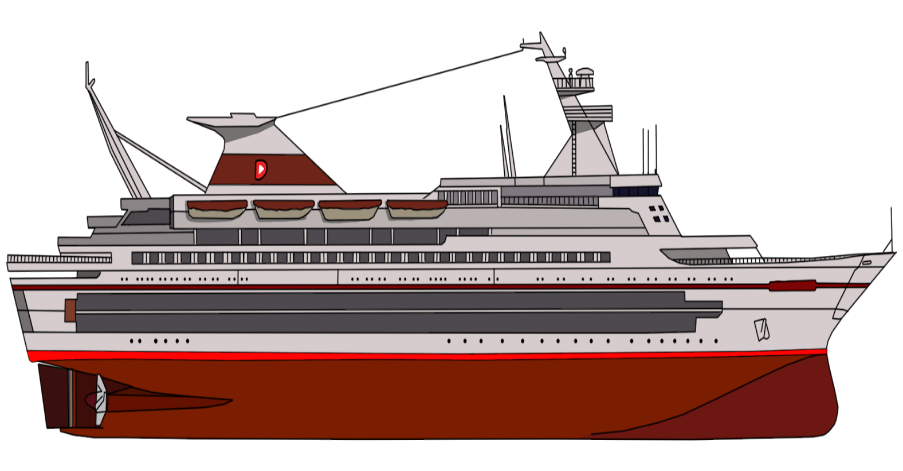 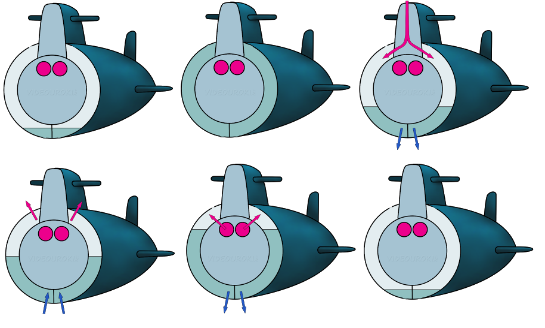 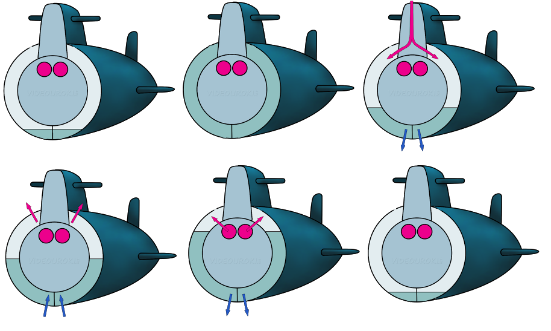 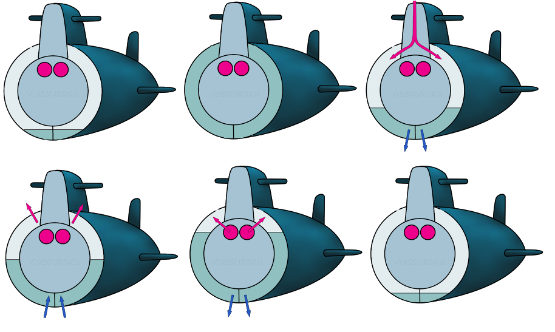 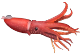 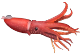 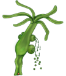 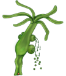 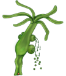 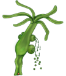 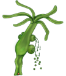 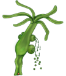 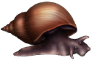 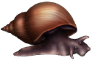 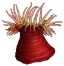 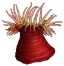 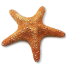 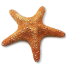 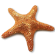 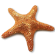 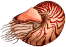 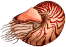 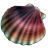 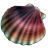 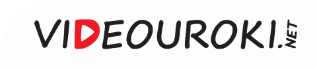 Воздухоплавание
Закон Паскаля
Закон Архимеда
жидкость (газ) передает производимое на нее поверхностными силами внешнее давление по всем направлениям без изменения.
на тело, погруженное в жидкость (газ), действует выталкивающая сила, равная весу жидкости (газа) в объеме погруженной части тела, направленная вертикально вверх и приложенная в центре давления.
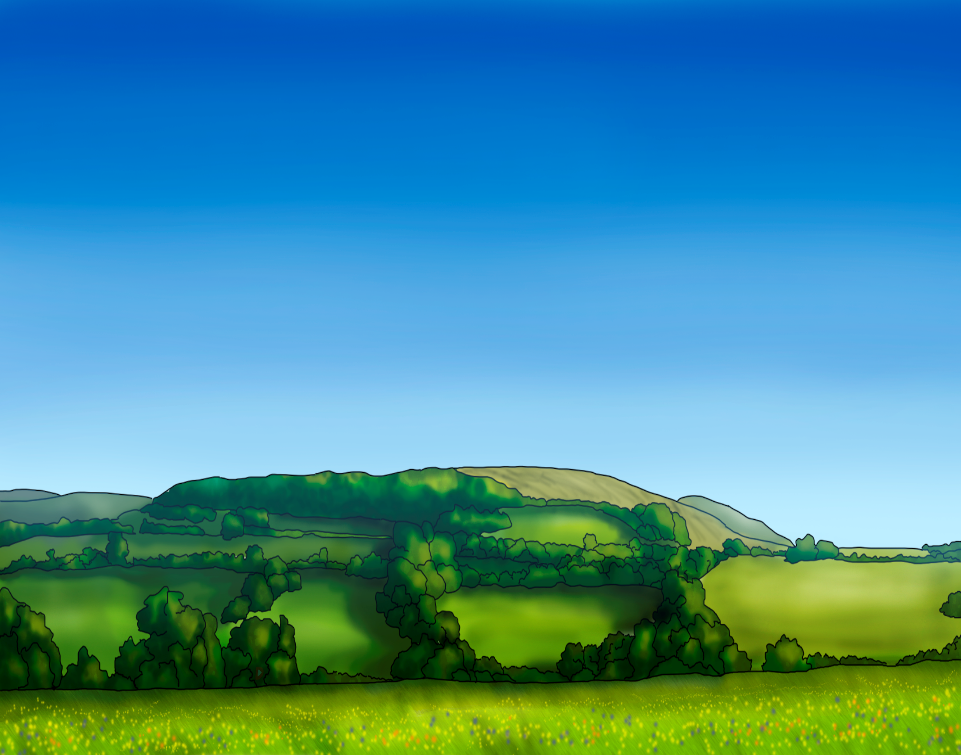 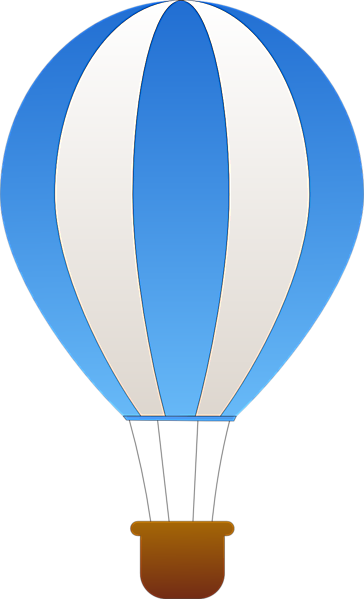 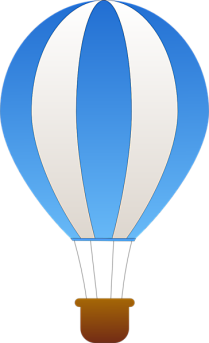 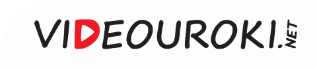 Закон Архимеда. Условия плавания тел
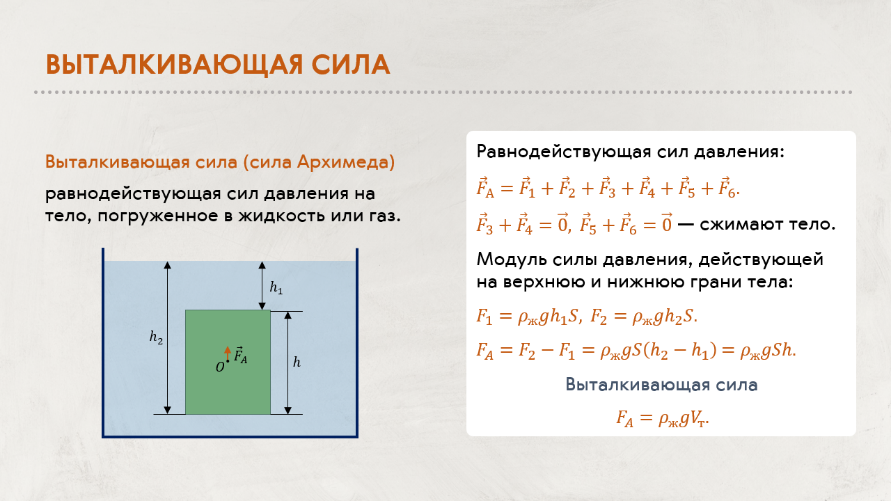 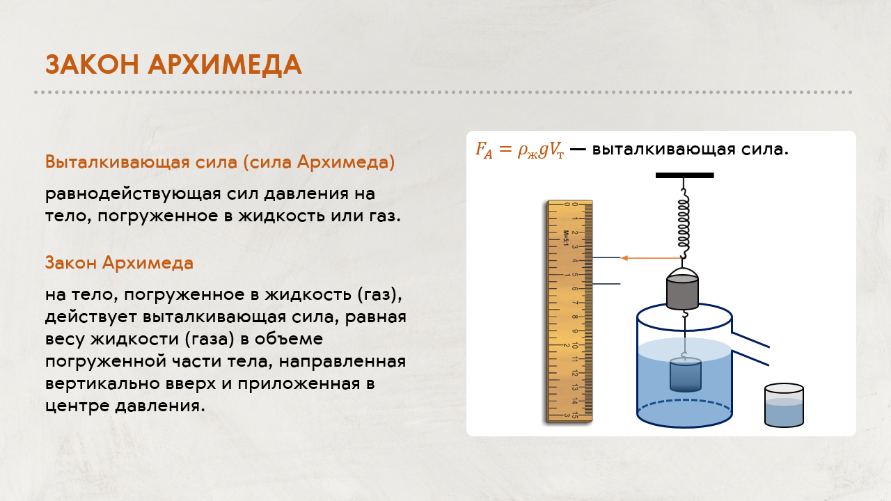 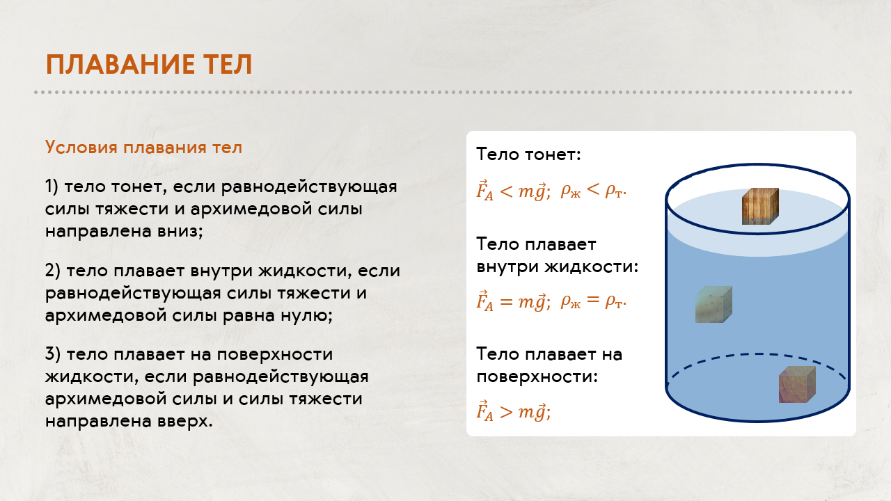 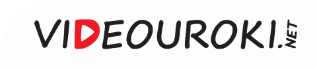 .
.
вид спереди
вид сбоку
Закон Архимеда
Выталкивающая сила (сила Архимеда)
Закон Архимеда
равнодействующая сил давления на тело, погруженное в жидкость или газ.
на тело, погруженное в жидкость (газ), действует выталкивающая сила, равная весу жидкости (газа) в объеме погруженной части тела, направленная вертикально вверх и приложенная в центре давления.
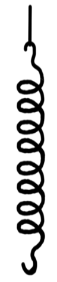 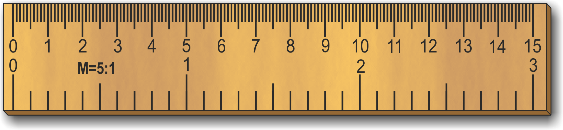 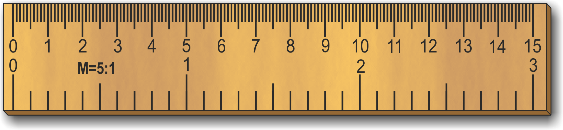 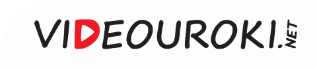 Закон Архимеда
Выталкивающая сила (сила Архимеда)
Закон Архимеда
равнодействующая сил давления на тело, погруженное в жидкость или газ.
на тело, погруженное в жидкость (газ), действует выталкивающая сила, равная весу жидкости (газа) в объеме погруженной части тела, направленная вертикально вверх и приложенная в центре давления.
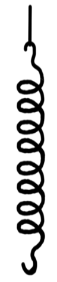 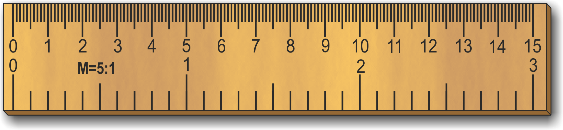 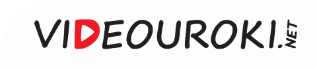